সবাইকে
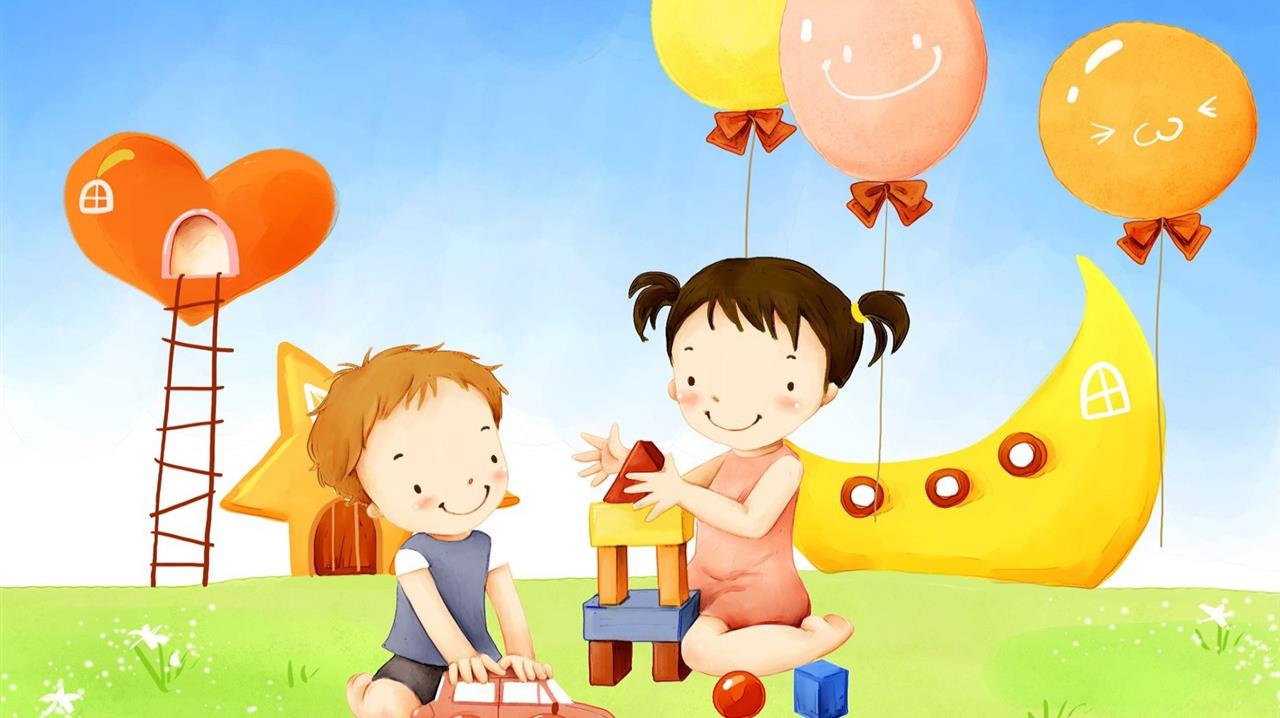 শুভেচ্ছা
[Speaker Notes: Gaiiii,mn]
শিক্ষক পরিচিতি
পাঠ পরিচিতি
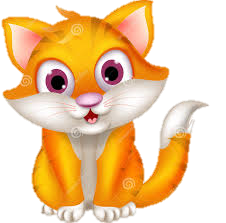 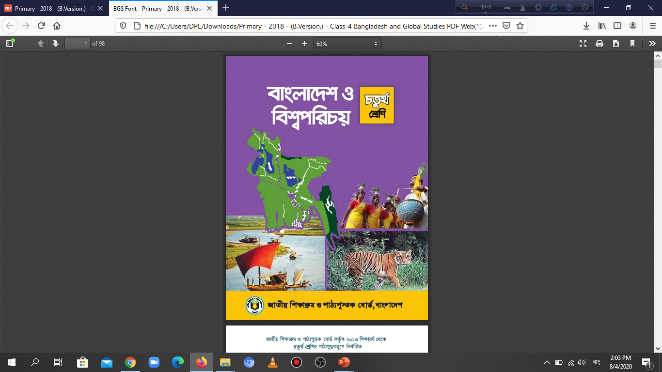 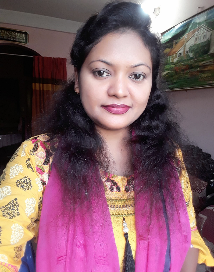 বিষয়ঃ বাংলাদেশ ও বিশ্বপরিচয় 
শ্রেণিঃ চতুর্থ
পাঠঃ সামাজিক ও রাষ্ট্রীয় সম্পদ
পাঠ্যাংশঃ জীবনযাপন …দায়িত্ব।
রাশেদা আখতার
প্রধান শিক্ষকহীরাপুর সরকারি প্রাথমিক বিদ্যালয়দাগনভূঞা, ফেনী।
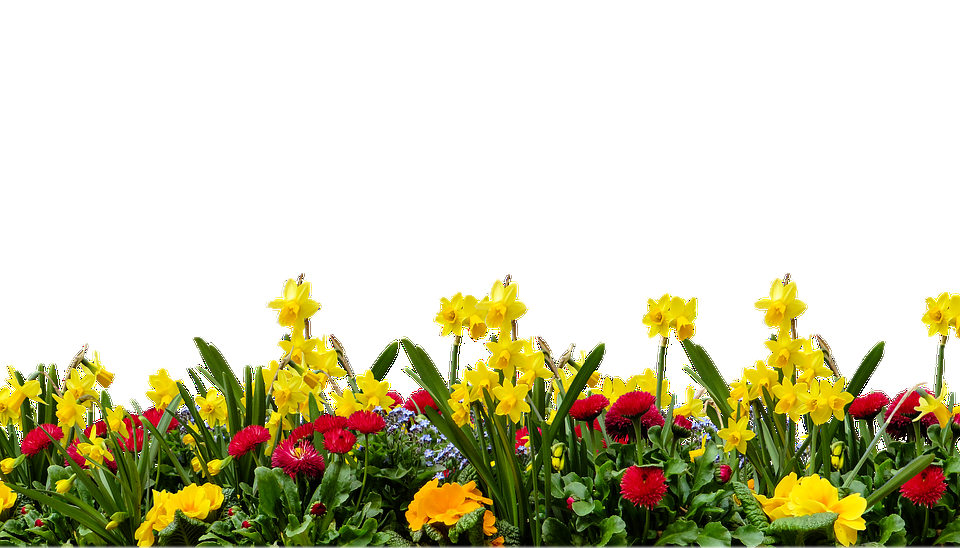 [Speaker Notes: Gaiiii,mn]
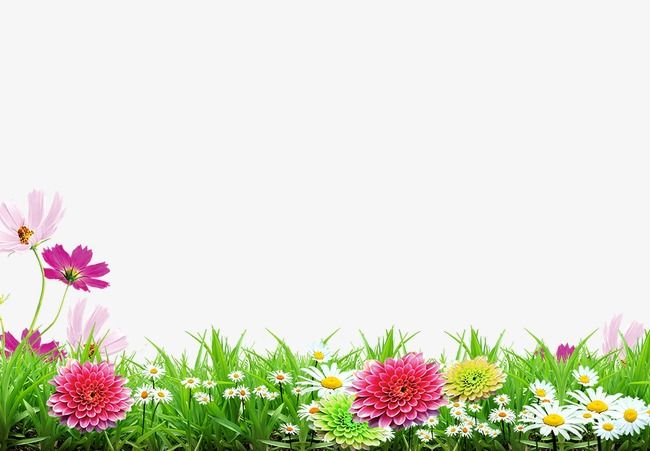 আজকের পাঠ
সামাজিক সম্পদ
[Speaker Notes: Gaiiii,mn]
এ পাঠ শেষে শিক্ষার্থীরা......
৫.১.১. সামাজিক ও রাষ্ট্রীয় সম্পদ কাকে বলে বলতে পারবে।
৫.১.২. কয়েকটি সামাজিক ও রাষ্ট্রীয় সম্পদের নাম বলতে    পারবে।
৫.১.৩. এলাকার সামাজিক সম্পদ ও রাষ্ট্রীয় সম্পদগুলো চিহ্নিত করতে পারবে।
শিখনফল
[Speaker Notes: Gaiiii,mn]
ছবিতে কি দেখতে পাচ্ছো?
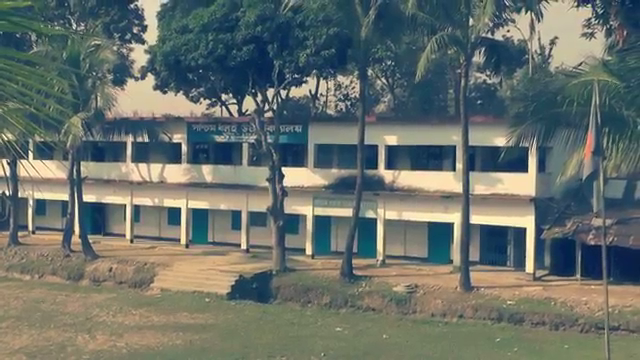 বিদ্যালয়
[Speaker Notes: Gaiiii,mn]
ছবিতে কি দেখতে পাচ্ছো?
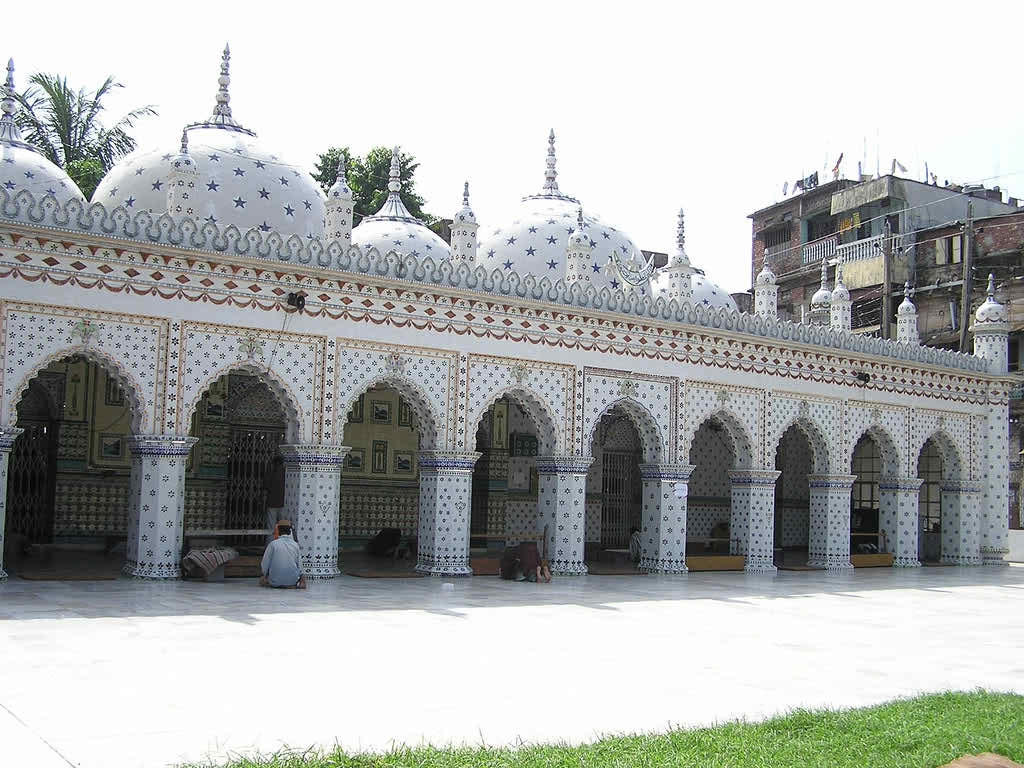 মসজিদ
[Speaker Notes: Gaiiii,mn]
ছবিতে কি দেখতে পাচ্ছো?
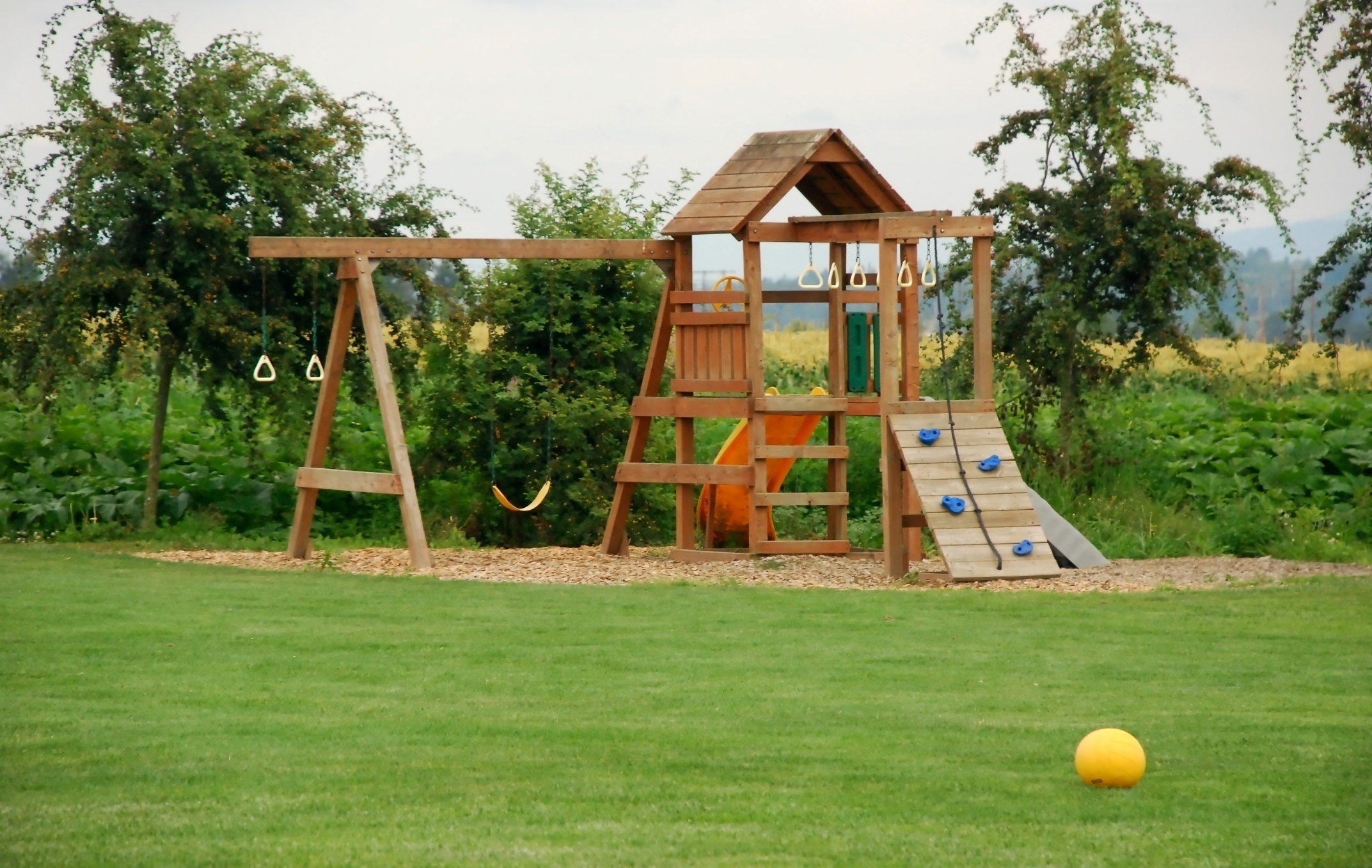 খেলার মাঠ
[Speaker Notes: Gaiiii,mn]
ছবিতে কি দেখতে পাচ্ছো?
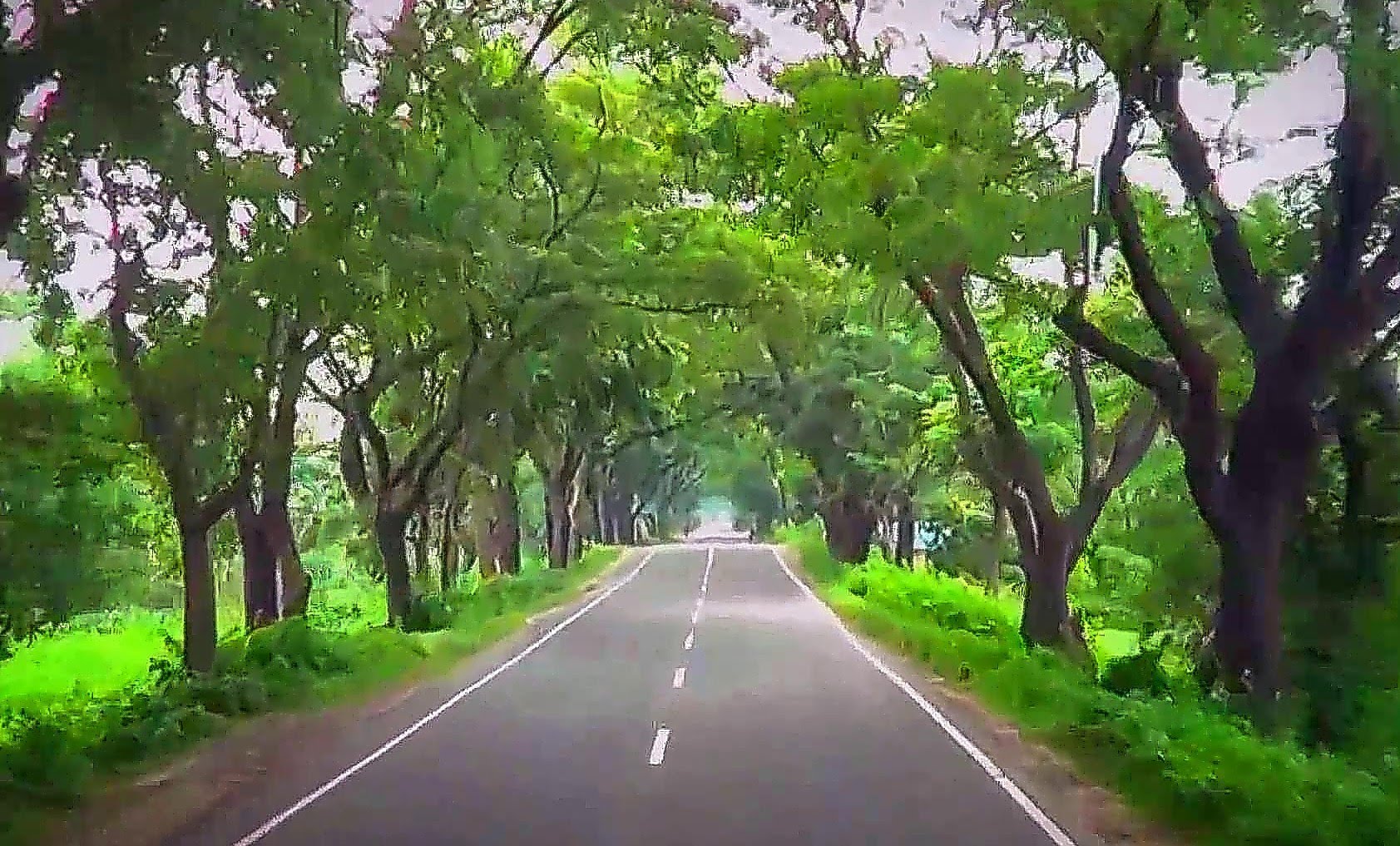 রাস্তা
[Speaker Notes: Gaiiii,mn]
ছবিতে কি দেখতে পাচ্ছো?
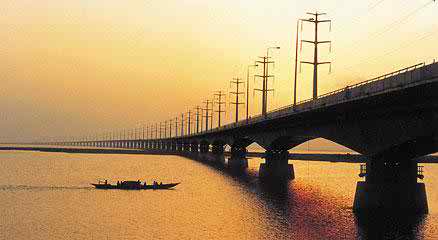 সেতু
[Speaker Notes: Gaiiii,mn]
ছবিতে কি দেখতে পাচ্ছো?
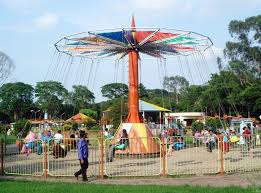 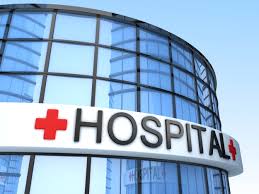 হাসপাতাল
পার্ক
[Speaker Notes: Gaiiii,mn]
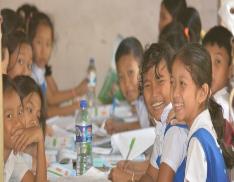 দলীয় কাজ
সামাজিক প্রতিষ্ঠানগুলোর একটি তালিকা 
তৈরি কর?
[Speaker Notes: Gaiiii,mn]
বিদ্যালয়
রাস্তা
মসজিদ
খেলার মাঠ
মন্দির
সামাজিক
সম্পদ
পার্ক
গির্জা
হাসপাতাল
[Speaker Notes: Gaiiii,mn]
এসো আমরা সামাজিক সম্পদের সুবিধাগুলো জানবোঃ
[Speaker Notes: Gaiiii,mn]
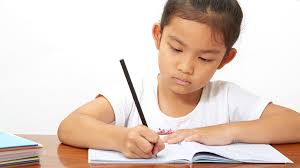 পাঠ্য বইয়ের ৩৮ পৃষ্ঠা দেখিঃ
একক কাজ
৫ মিনিট নিরবে পড়িঃ
[Speaker Notes: Gaiiii,mn]
সামাজিক সম্পদগুলো তোমার এলাকায় কী সুবিধা দিচ্ছে তা লেখঃ
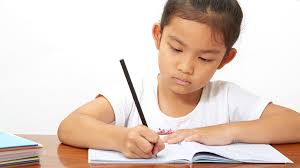 স্বাস্থ্যসেবা দেওয়া হয়।

ইবাদত করা হয়।

পড়ালেখা করা হয়।

খেলাধুলা করা হয়।
একক কাজ
[Speaker Notes: Gaiiii,mn]
মূল্যায়নঃ
১.তিনটি সামাজিক সম্পদের নাম বল।
২.ধর্মীয় প্রতিষ্ঠান থেকে আমারা কি কি সুবিধা পাই? দুটি বল।
[Speaker Notes: Gaiiii,mn]
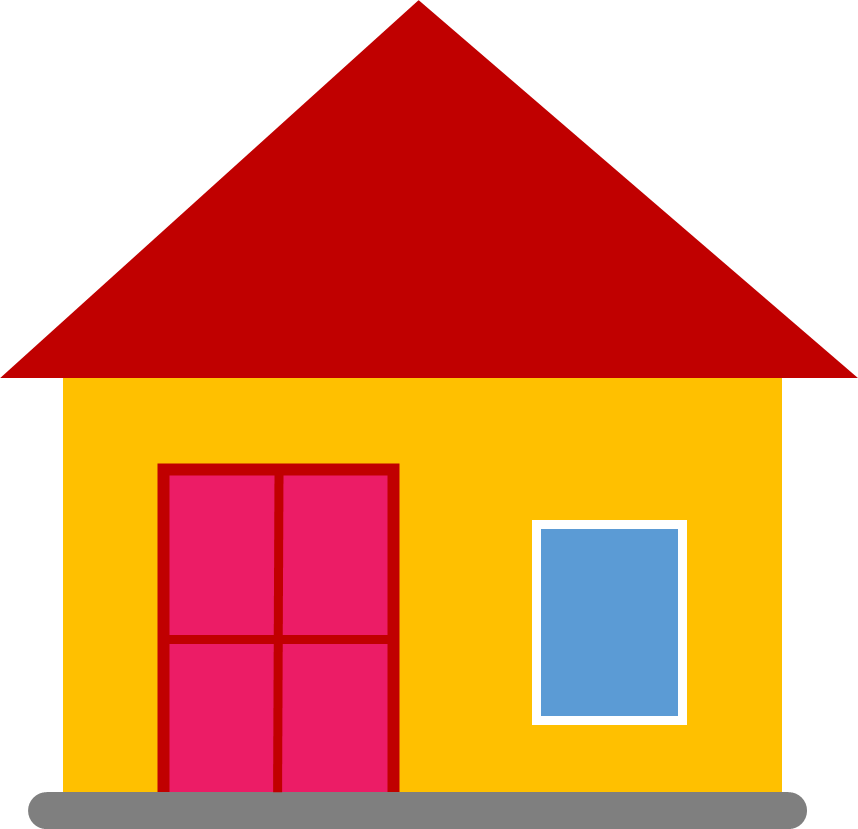 পরিকল্পিত কাজ
বিদ্যালয় তোমার এলাকার
মানুষদের কীভাবে সাহায্য করছে তা লেখ।
[Speaker Notes: Gaiiii,mn]
ধন্যবাদ
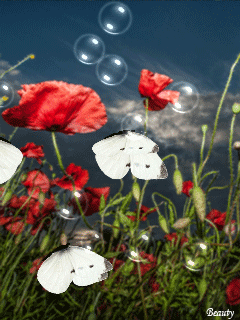 [Speaker Notes: Gaiiii,mn]